Monday March 30, 2015Mr. Goblirsch – American Government
OBJECTIVE – Students Will Be Able To – SWBAT:
 - Identify the purposes of political parties.

AGENDA:
WARM-UP: Political Party Vocab
CONCEPT: Political Parties
CHART: Major & Minor Parties (P. 124)
ASSIGNMENT: Workbook Pgs. 31 & 32
ELECT CONGRESSIONAL LEADERS: Speaker & Pres. Pro Tempore
*****Bill Process Flip Book DUE THURSDAY*****

Political Party Vocab WARM-UP: (Follow the directions below)
***5 minutes***
Define the terms below.
Partisanship		3.   Plurality
Bipartisanship		4.   Consensus
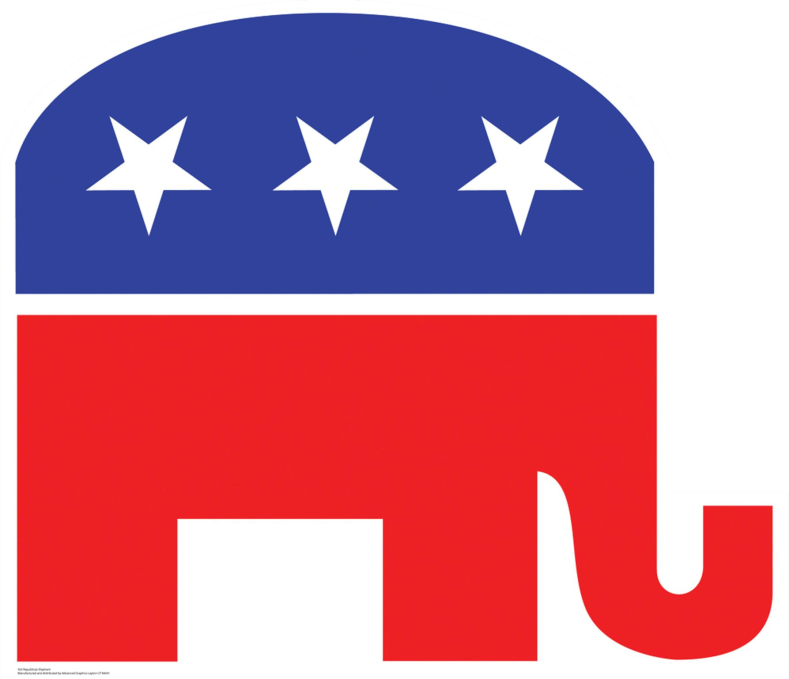 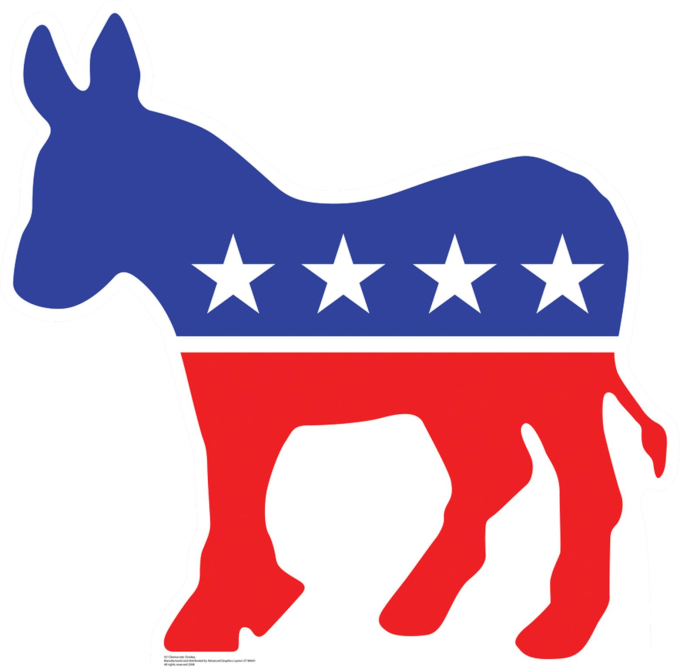 POLITICAL PARTIES IN AMERICA
CHAPTER 5
Party Affiliation
According to a Gallup poll 
“In politics, as of today, do you consider yourself a Democrat, Republican, or Independent?”  
“If independent, which party do you lean towards?”
MARCH 2014
Republicans: 25%
Democrats: 30%
Independents: 42%
Republicans w/ “leaners” – 42%
Democrats w/ “leaners” – 47%
MARCH 2015
Republicans: 27%
Democrats: 28%
Independents: 44%
Republicans w/ “leaners” – 44%
Democrats w/ “leaners” – 42%
Rm 410 Political Ideology SpectrumBY THE NUMBERS:
LIBERAL
Score 10 – 26
MODERATE 
LIBERAL
Score 27 – 29
MODERATE
Score = 30
MODERATE CONSERVATIVE
Score = 31 - 33
CONSERVATIVE
Score = 34 – 50
Total Conservatives / Republican Leaners
46 = 38%
Total Liberals / Democratic Leaners
63 = 52%
What Do Parties Do?
Nominate Candidates—Recruit, choose, and present candidates for public office.
Inform and Activate Supporters—Campaign, define issues, and criticize other candidates.
Act as a Bonding Agent—Guarantee that their candidate is worthy of the office.
Govern—Members of government act according to their partisanship, or firm allegiance to a party.
Act as a Watchdog—Parties that are out of power keep a close eye on the actions of the party in power for a blunder to use against them in the next election.
Why a Two-Party System?
The Historical Basis. The nation started out with two-parties: the Federalists and the Anti-Federalists.
The Force of Tradition.  America has a two-party system because it always has had one. Minor parties, lacking wide political support, have never made a successful showing, so people are reluctant to support them.
The Electoral System. Certain features of government, such as single-member districts, are designed to favor two major parties.  
Ideological Consensus. Most Americans have a general agreement on fundamental matters.  Conditions that would spark several strong rival parties do not exist in the United States.
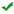 Three minor parties are recognized in more than 10 states: 

Libertarian Party: 35 states 

Green Party: 20 states 

Constitution Party: 14 states
Party Membership Patterns
Factors that can influence party membership:
POLITICAL PARTIES
Political Party:  Group of people w. broad common interests organized to win elections, control gov’t & influence gov’t policies
One-Party Systems.  The party is the government.  Dictatorships.  Nazi Germany, Cuba, China, N. Korea, Iran, etc.
Multi-party Systems. Forced to form coalition governments.  Often politically unstable Exp, France 5 major parties, Italy 10. 
Two-Party Systems.  USA, UK, Canada
Growth of American Parties.  Federalists v. Anti-federalists Whigs v. Democrats Republicans v. Democrats
Civil War leads to Republican domination until the Great Depression.  Great Depression leads to Democrat domination until 1968.  Now, more shifts in power…
Third Parties in USA.  Exp: Green Party, Reform Party
Single-issue parties, exp Right to Life Party.  Focus on one economic, moral, or social issue
Ideological parties, exp Communist Party USA.  Socialist Party
Splinter parties.  Break away from major party over disagreements.  Exp the Progressive Party under T. Roosevelt (Bull Moose Party)
Influence = Can sway elections
General Differences, Republican v. Democrat
Republicans are seen as the conservative party.  Defined, conservatives believe government should be limited, except in supporting traditional values and promoting freedom of opportunity
Democrats seen as the liberal party.  Defined, liberals believe the national government should be active in promoting health, education, justice, and equal opportunity
	Republican					Democrat
Individuals responsible for place in society		Gov’t to care for all individuals
Free Enterprise					Gov’t to run/guide economy
Low taxes/less gov’t				More taxes/more gov’t
Strong defense/military				Cut military spending, negotiate
Stronger immigration laws, border protection		Open borders, amnesty
Pro-life					Pro-choice
Pro-death penalty					Anti-death penalty
Pro Right to Bear Arms				Strict regulation/ban gun ownership
Universal health care:  bad				Universal health care: good (Obamacare)
CONGRESSIONAL LEADERS:Speaker of the House & President Pro Tempore
Refer to your voter registration

Identify the political affiliation you selected

As a class, we will determine who is the majority party in the House & Senate

The majority party will meet in a caucus to select Congressional leaders
PARTY BREAKDOWN
Voter Turnout
National – Presidential Elections 50-60%
2000 – 54%
2004 – 60%
2008 – 62%
2012 – 57%
Congressional Elections 25-30%
Local Elections 10-15%

Greek for a person who doesn’t vote 
	… “idiot”